Beelden en verbeelden, wat cijfers zeggen en wat nietverantwoord inzetten van statistische methoden en technieken
Alex Brenninkmeijer
20 mei 2015 - Symposium Statistical Auditing
Slide 1
Rol van de Europese Rekenkamer
Verantwoorden
Verantwoording afleggen
Rekenschap afleggen is géén doel op zich
inzicht in financieel management
‘leren’ van goede en minder goede ervaringen, de leercirkel
20 mei 2015 - Symposium Statistical Auditing
Slide 2
Dilemma van de Europese Rekenkamer
Groot aantal transacties, verrichtingen (miljoenen)
Grote diversiteit (melk, fietspad, hightech lab)
28 landen, 500 programma’s
Gezamenlijke financiering (regionaal, nationaal, Europees)
Gedeelde verantwoording (regionaal, nationaal, Europees)
20 mei 2015 - Symposium Statistical Auditing
Slide 3
De methode ofwel ‘DAS’
Kenmerken
steekproeven van verrichtingen getrokken uit gehele EU-begroting
Werkwijze
controle verrichtingen (steekproef) ter plaatse: op reis door Europa
Kosten
80 miljoen euro per jaar
Uitkomst
Kwantificering, “5%”
20 mei 2015 - Symposium Statistical Auditing
Slide 4
Uitkomsten 2007 - 2013
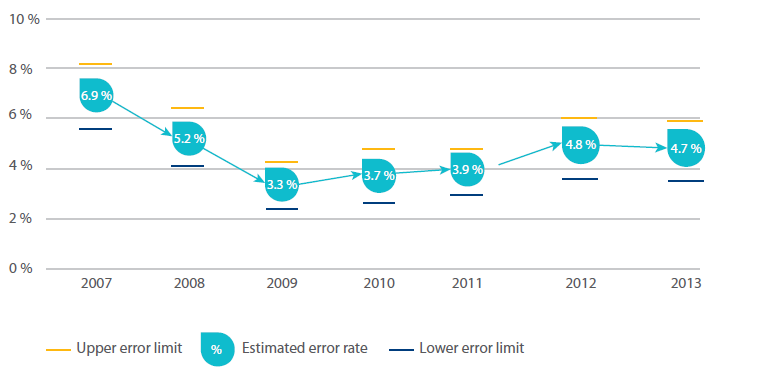 20 mei 2015 - Symposium Statistical Auditing
Slide 5
Welke lessen kunnen we leren?
‘fout-percentage’
financiële audit versus compliance audit
materialiteit
kwantificering, of toch niet?
bijvoorbeeld: openbare aanbesteding
consequenties
schouderophalen (beschrijven van wat bekend is: bias?)
‘herlabelen’ van projecten (nieuwe bonnetjes inleveren)
terugvorderen, nationaal (niet de ontvangers van subsidies)
20 mei 2015 - Symposium Statistical Auditing
Slide 6
Dank voor uw aandacht
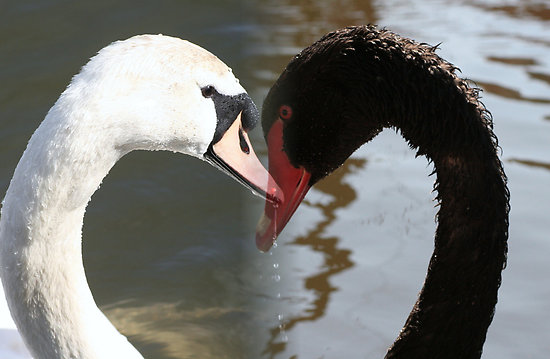 20 mei 2015 - Symposium Statistical Auditing
Slide 7